每周日至周四 19:30-20:15 火爆开讲
.
经传多赢
短线突击营
经传多赢
短线突击营
2024.11.14
课程日期
罗雪奎
主讲老师
A1120616080001
执业编号
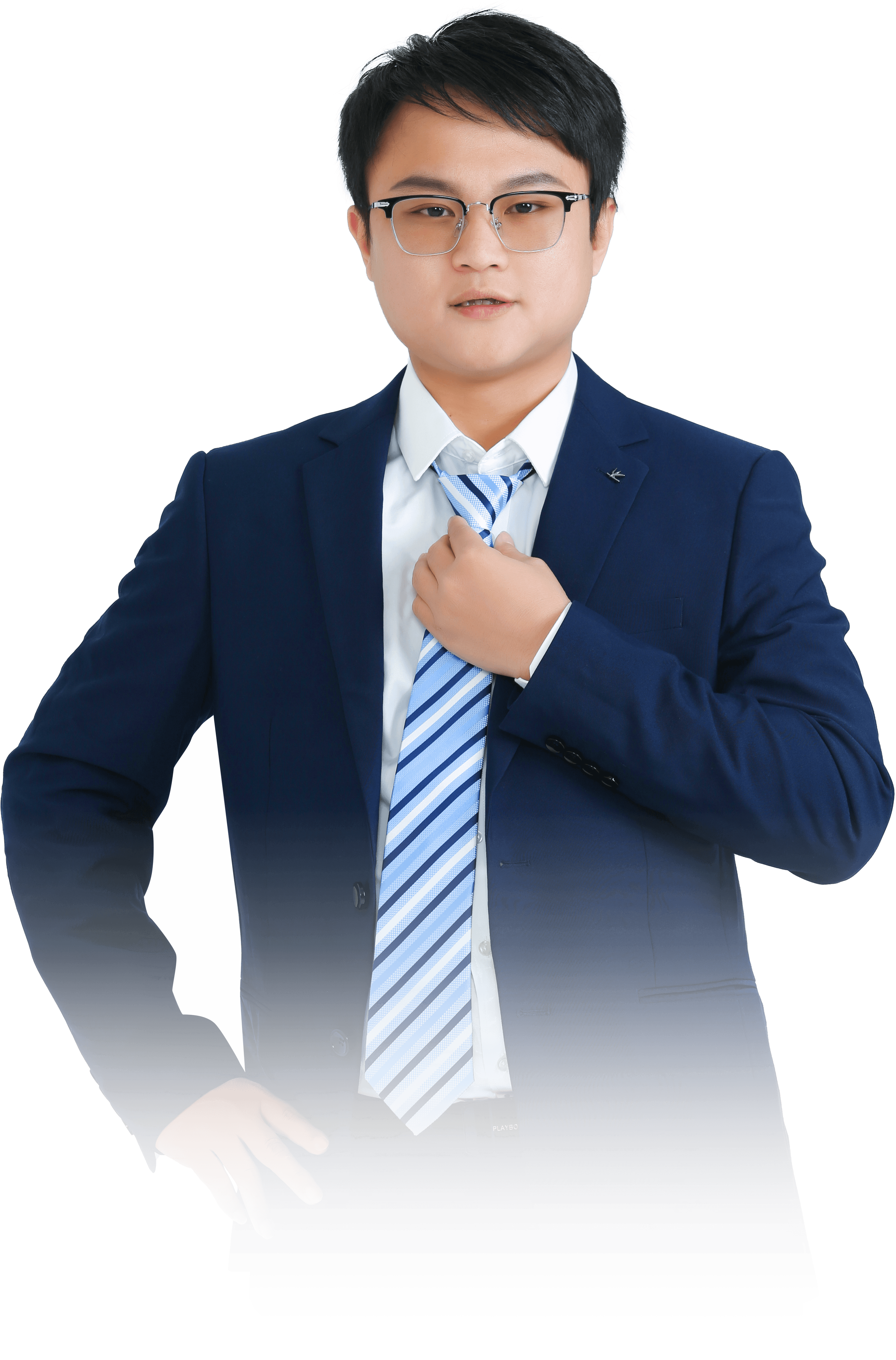 死叉回档
酝酿反弹
中国·广州
PART 01
大  盘
本节课内容大纲
1.排雷高标股（建立排雷股池）
2.走弱形态的识别
3.回档企稳信号的判断
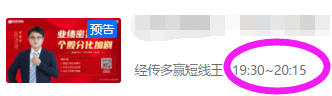 11月中下旬节奏
1.技术面：资金持续翻红，震荡上行（券商兜底+题材活跃）
2.老鸭头：大单突破10.8高点形成二次突破个股
3.警惕：平均股价盘中戴绿帽（资金背离信号，在此之前坚定看涨）
4.选股：控盘双突破（老鸭头） 三阳开泰、热点T+3回档 
5.仓位：  5+N （N 为短线）
情绪周期图
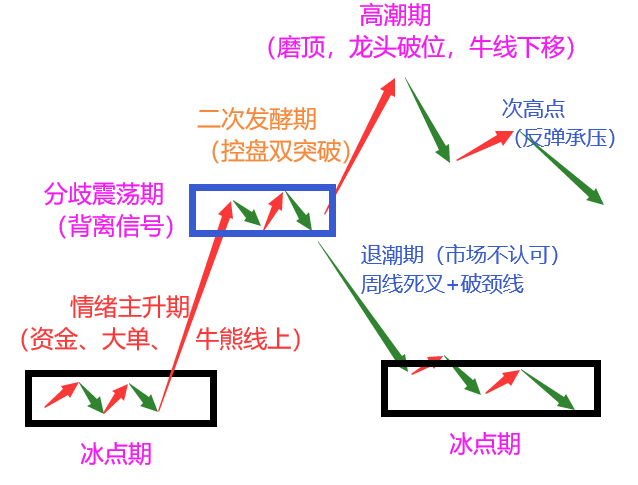 三阳开泰——60分和日线波段
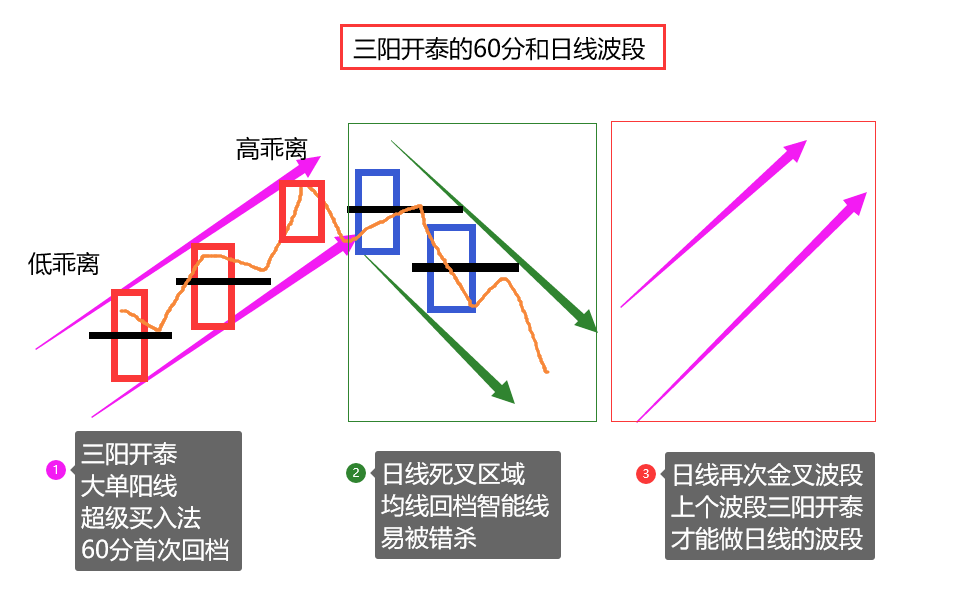 PART 02
盘面看点
1.市场表现
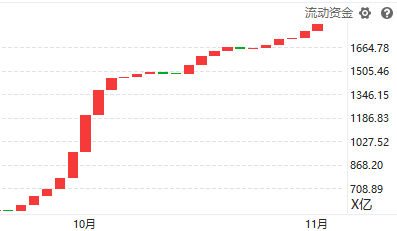 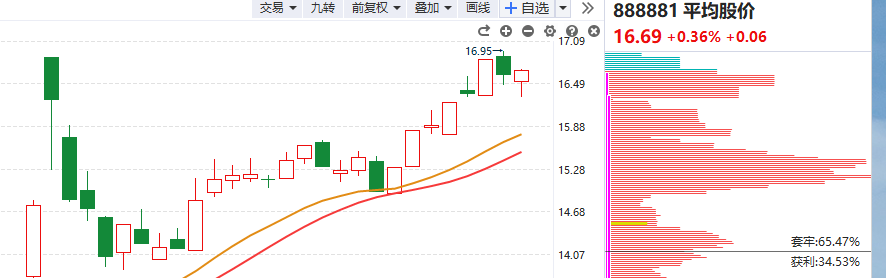 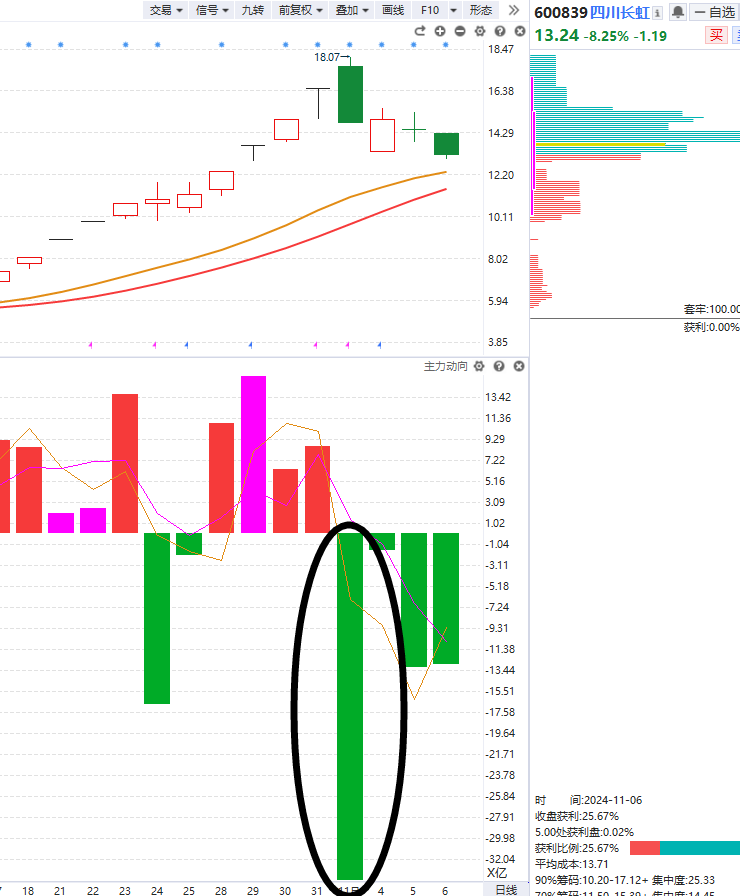 高标开始资金流出
市场资金新高
跟随市场进攻方向调仓
到达前高分水岭(有兑现盘）
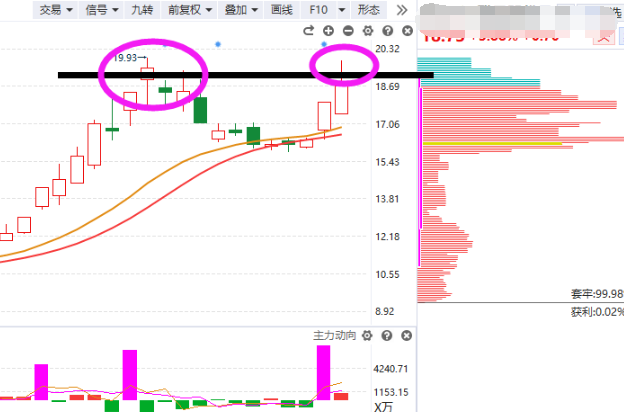 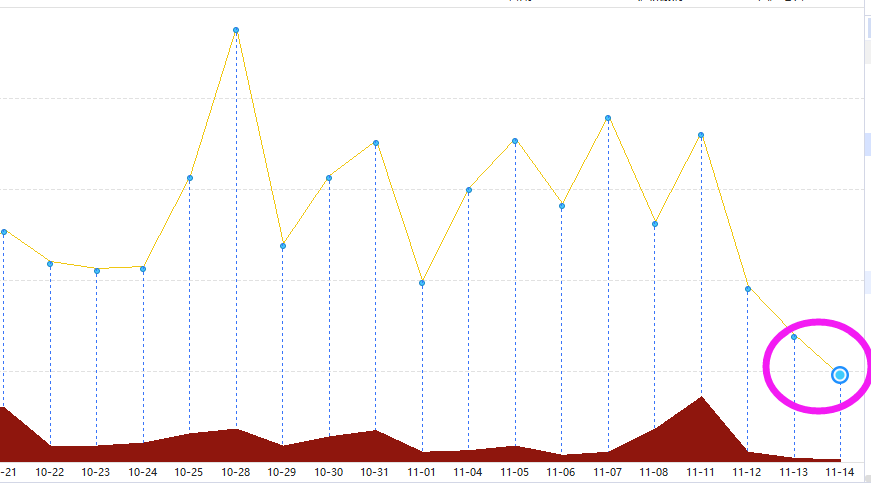 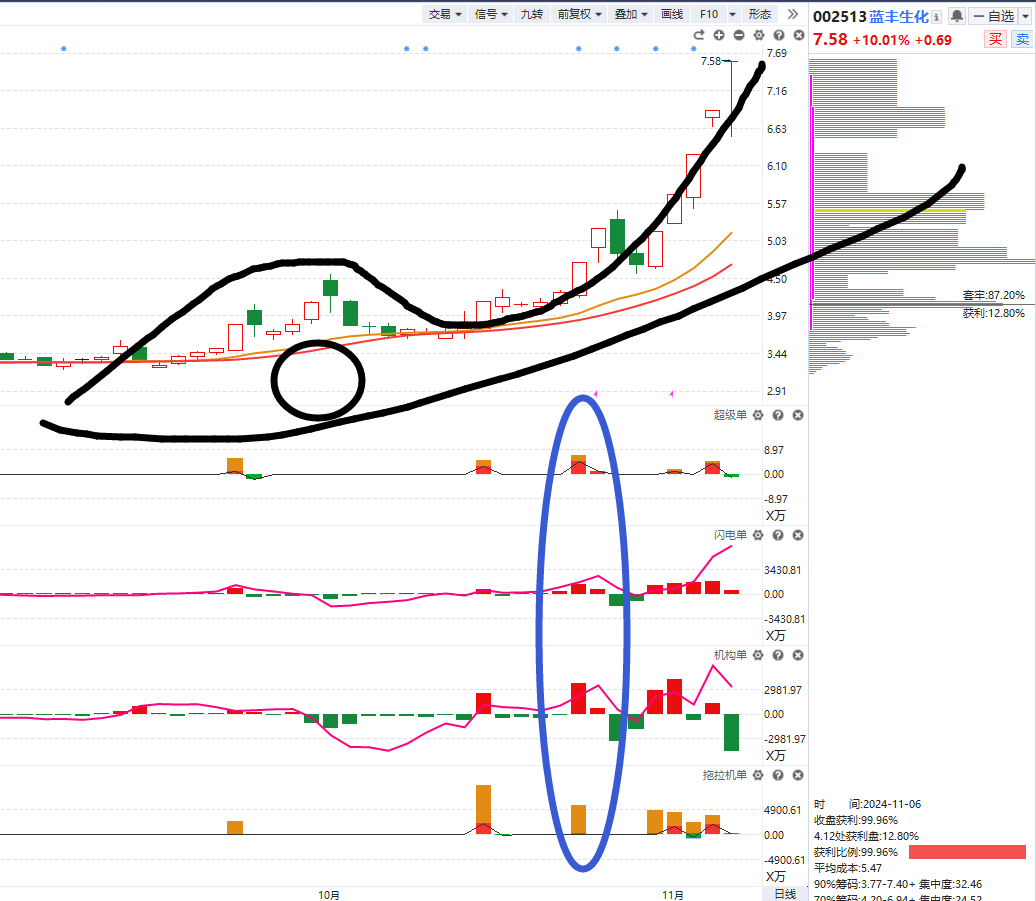 热点+老鸭头
（三阳开泰）
二次突破(优选突破10.8高点股）
涨停情绪到达近期新低
1.市场表现
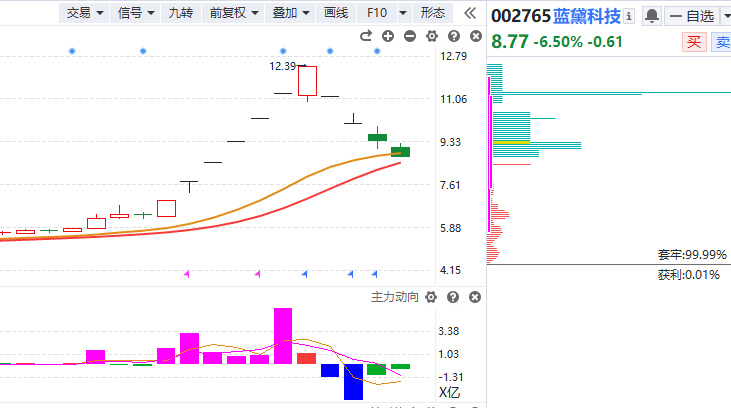 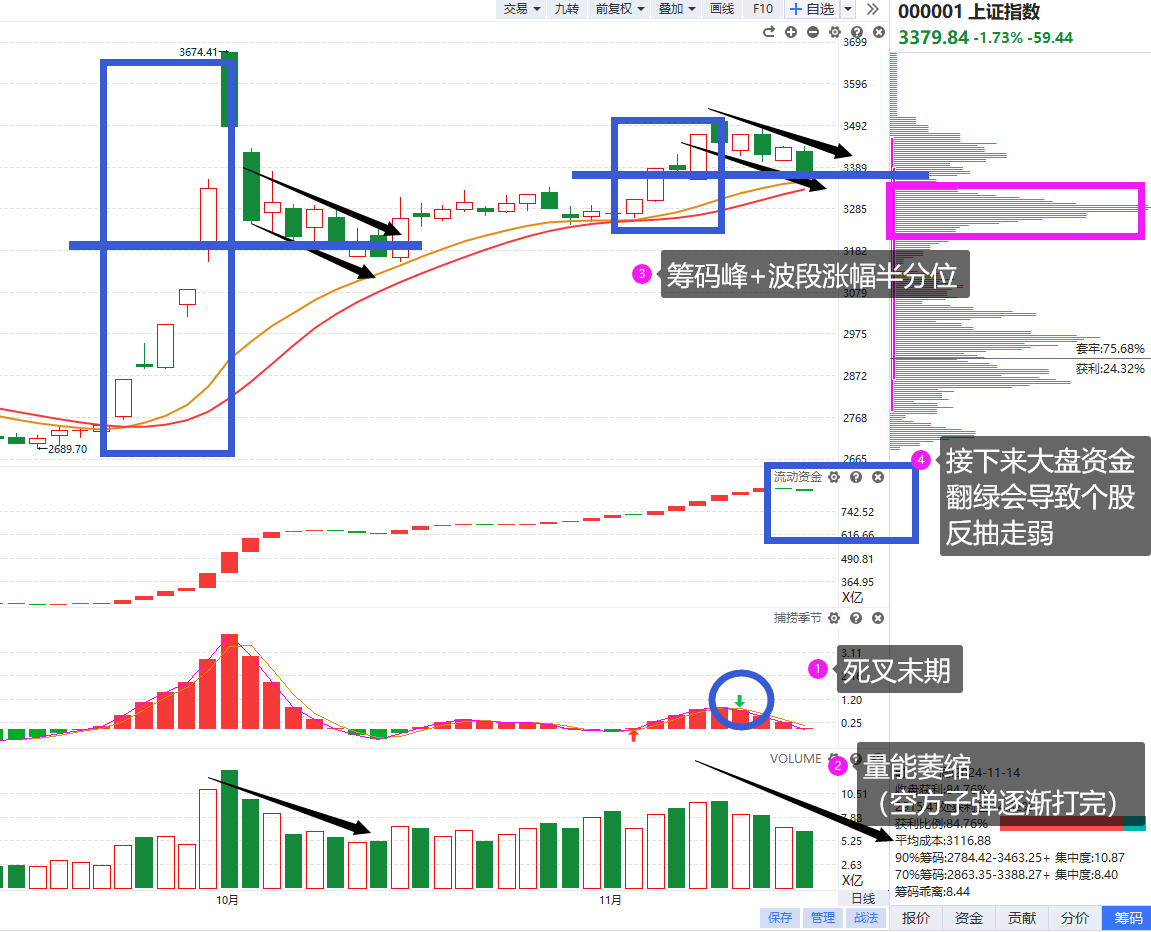 高标退潮
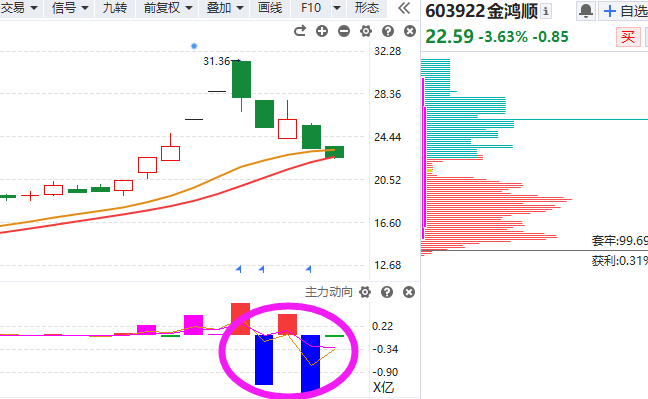 2.短线上攻回落，排雷高标
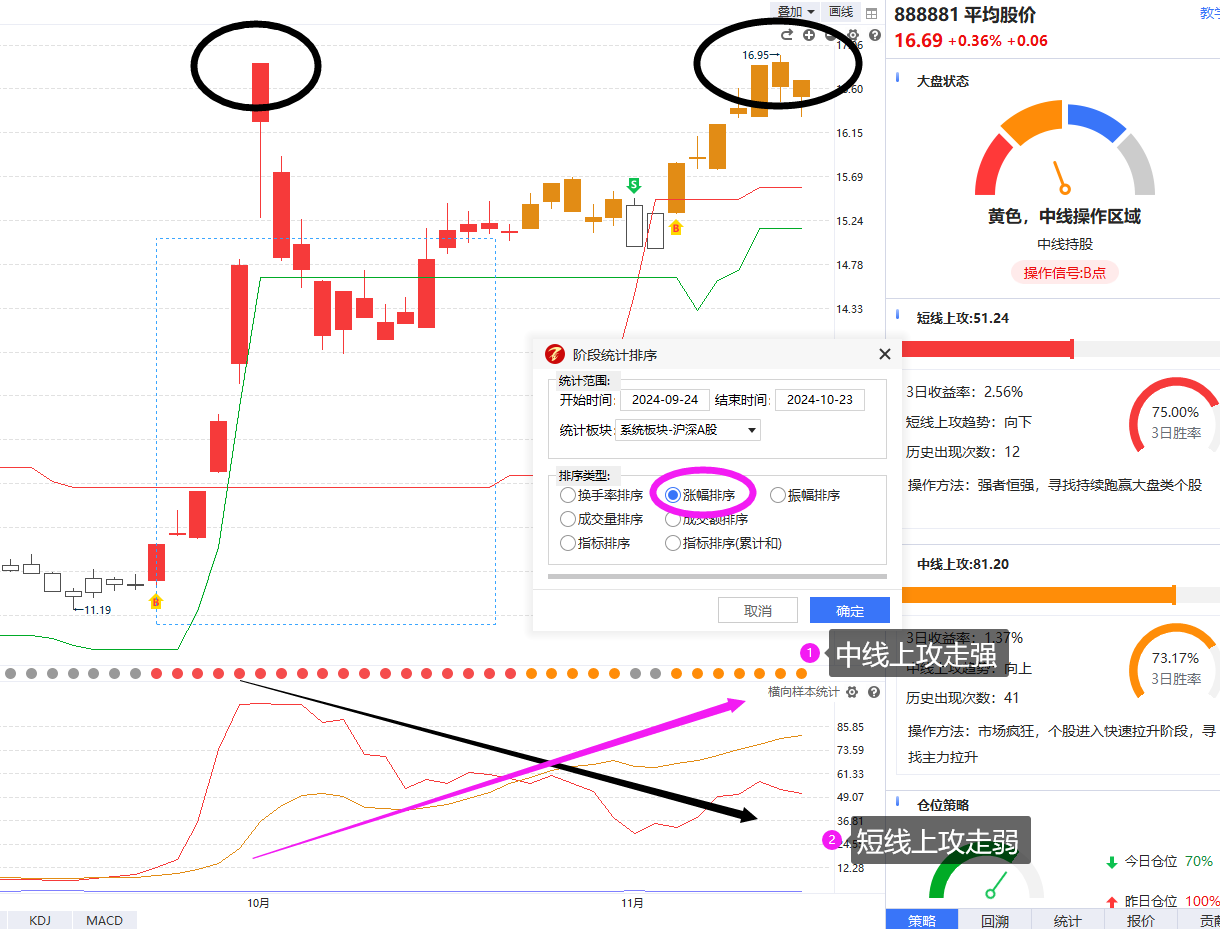 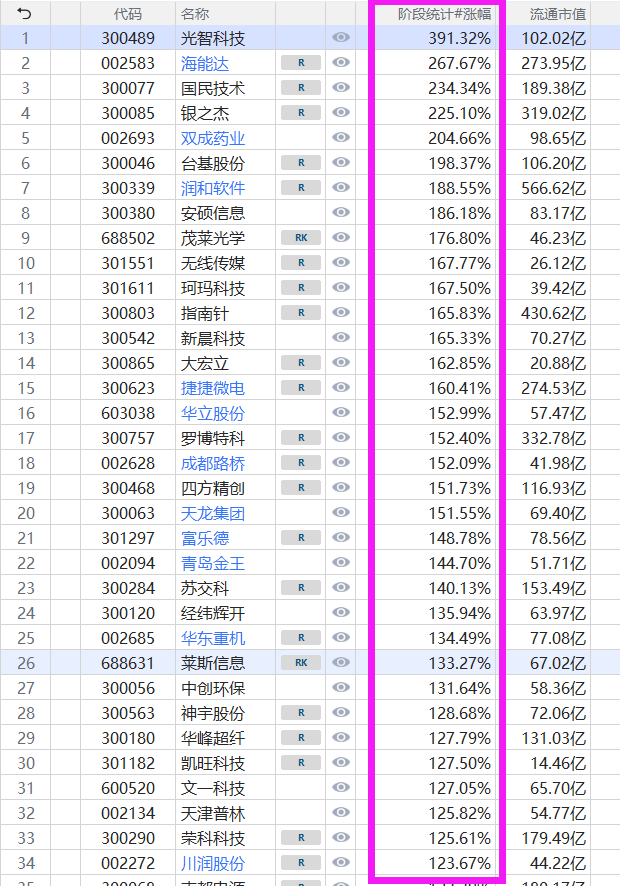 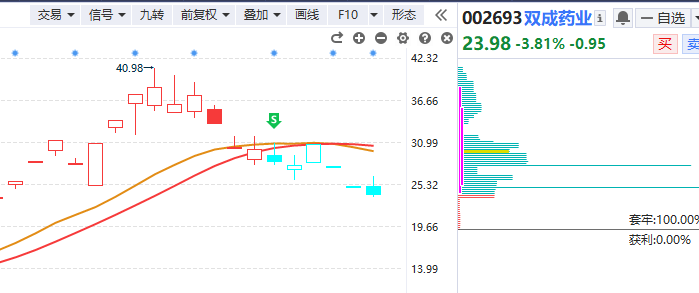 规避十月涨幅较大的
前100只个股，因为
市场涨到前高所以存在
高切低的需求，易走弱
3.注意去弱留强
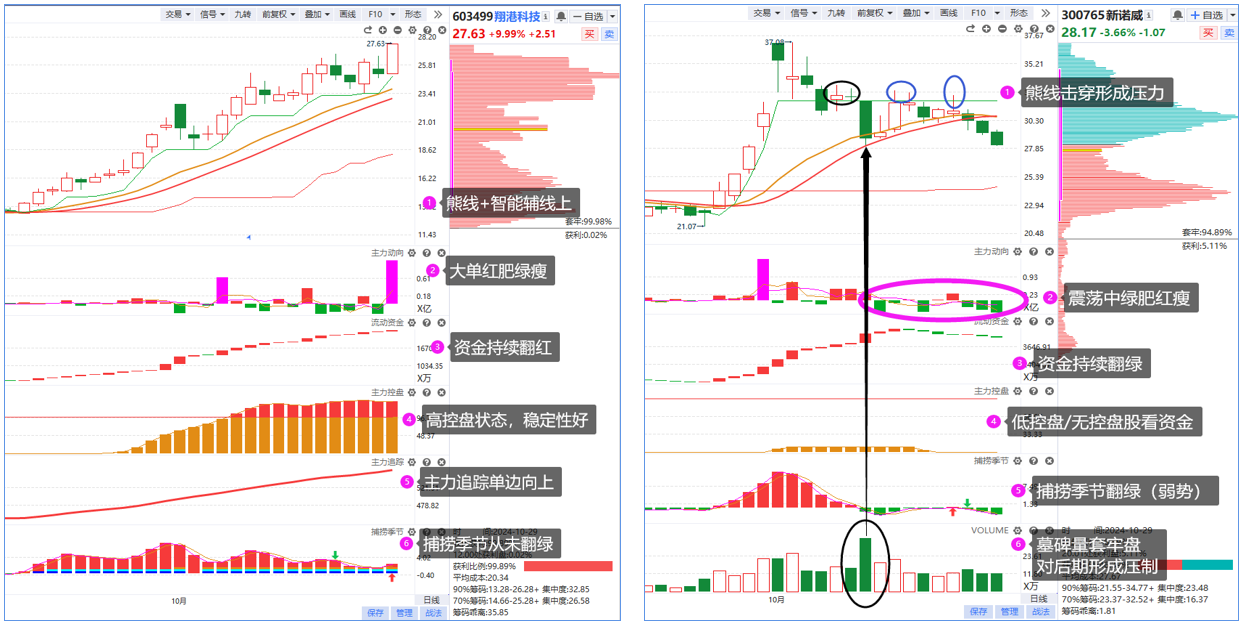 4.老鸭头形态的中期选择
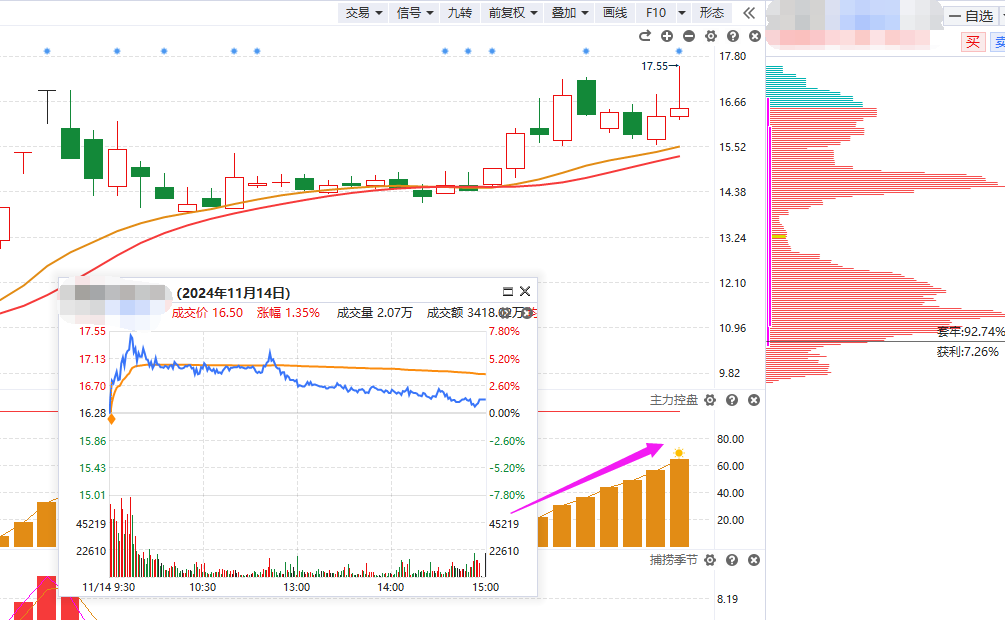 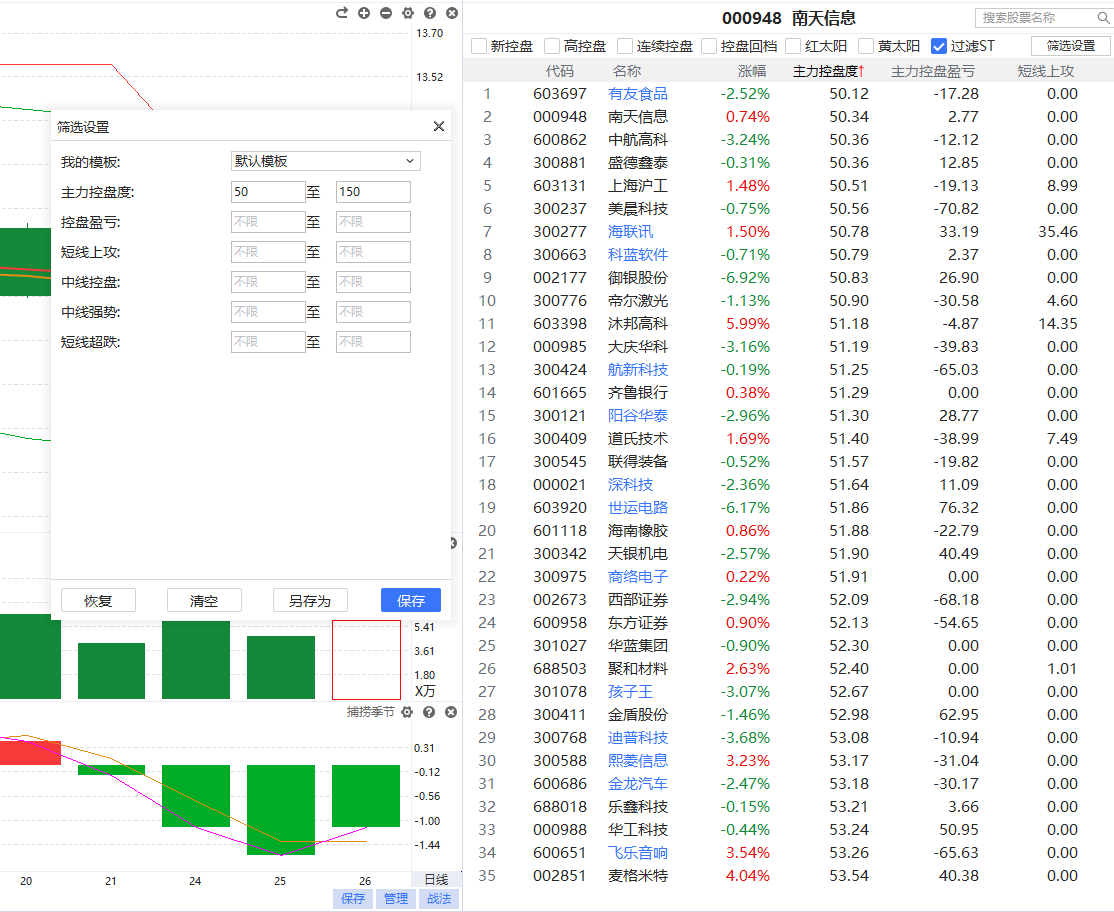 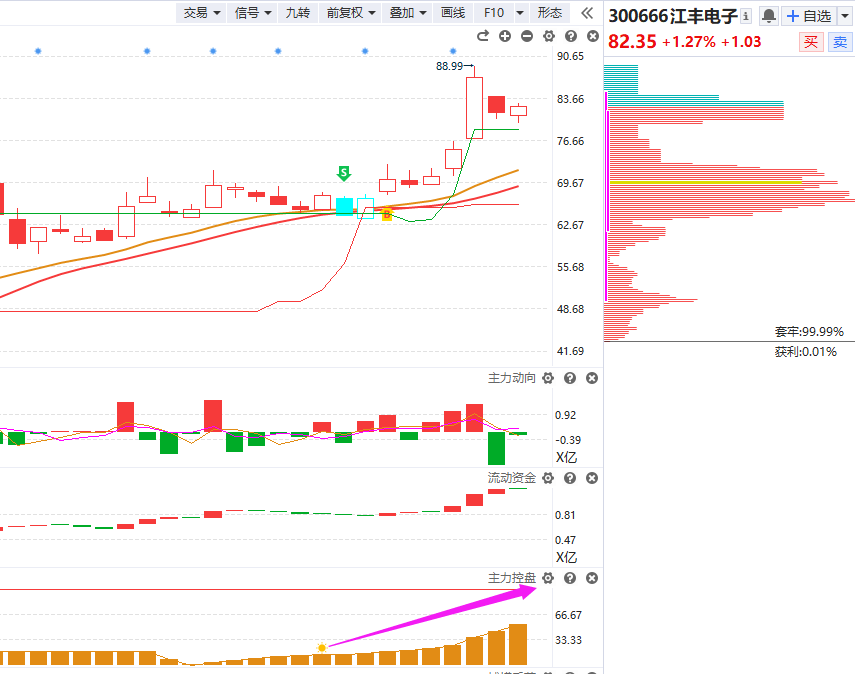 ①控盘平台选择50--150的控盘股
②控盘攀升双突破10.8前高个股
③控盘降低的反抽是卖点
④熊线为趋势保护线
5.热点+三阳开泰的短期选择
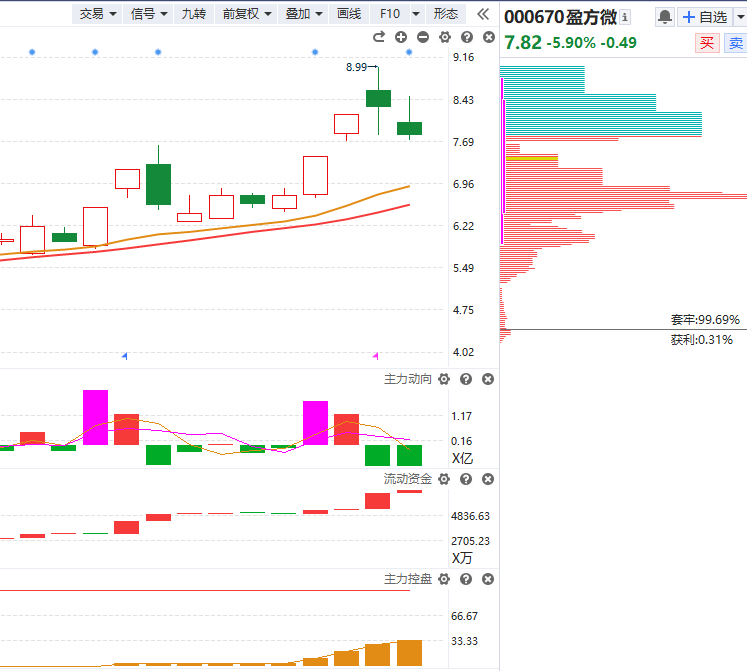 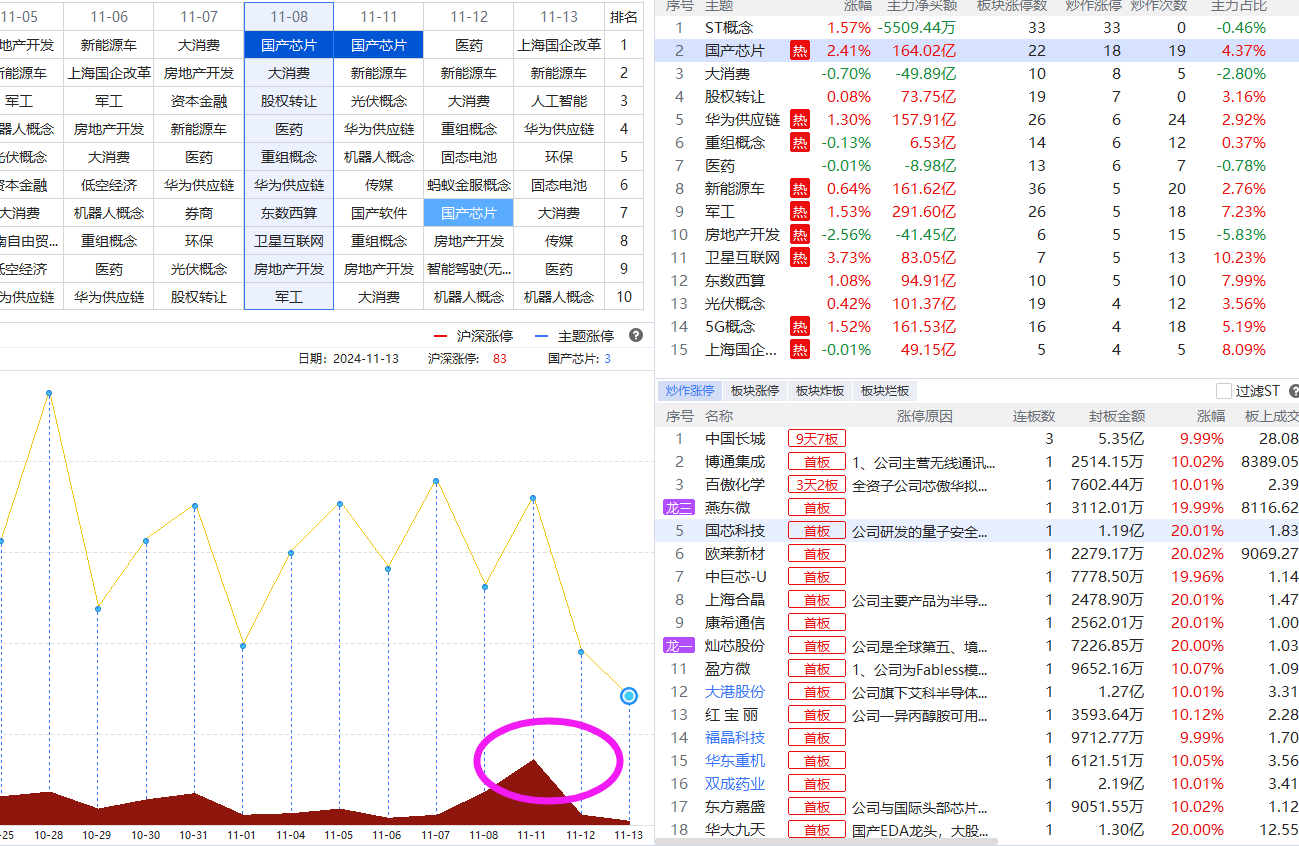 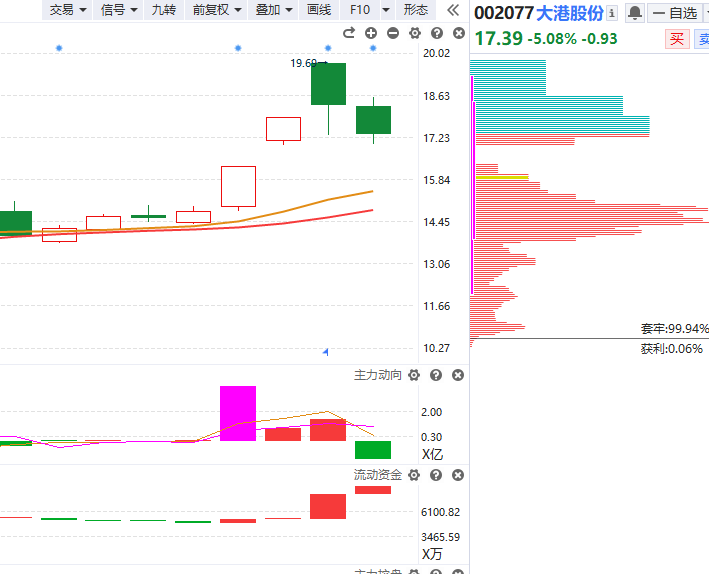 ①只看近期涨停情绪新高的，规避退潮板块的炒作收窄
②以资金的强弱判断去留。
附：上涨的承压信号
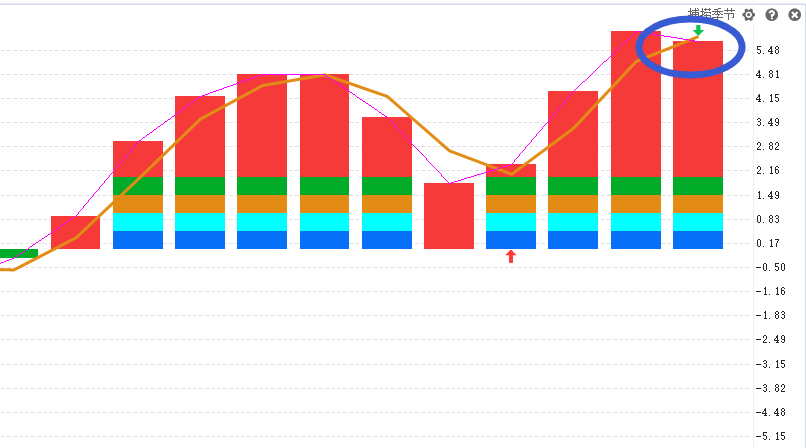 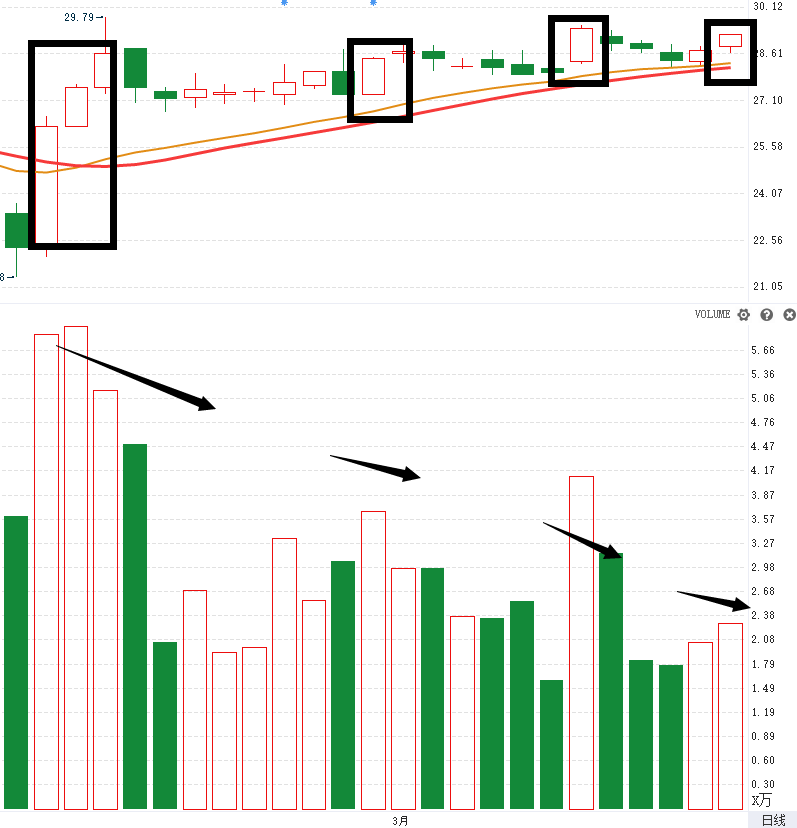 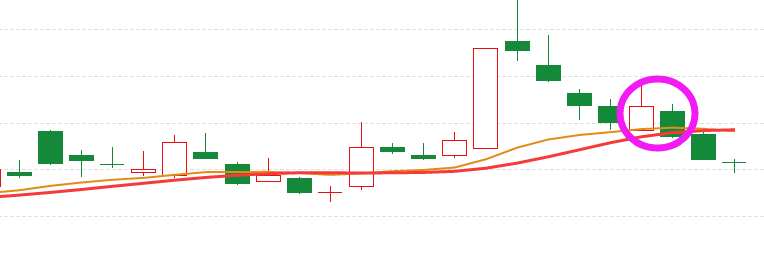 2.量价（捕捞季节）背离
1.上引线、阴包阳
3.周线死叉，日线回档易破位
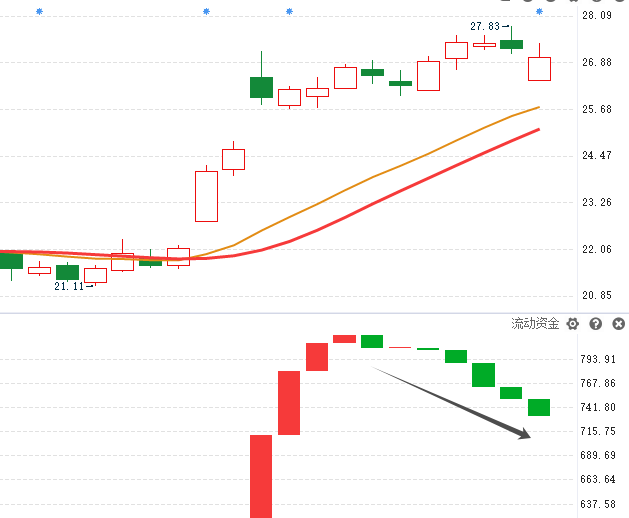 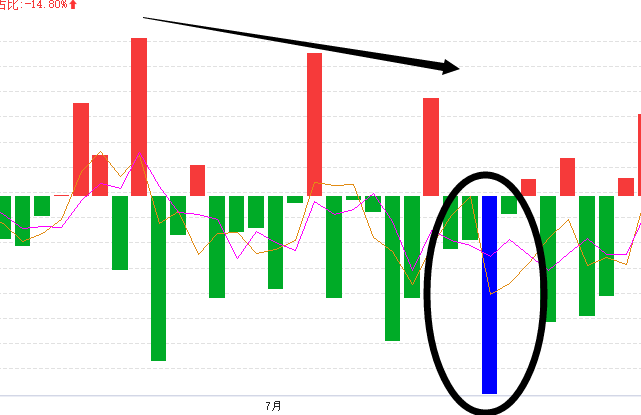 4.上涨资金翻绿
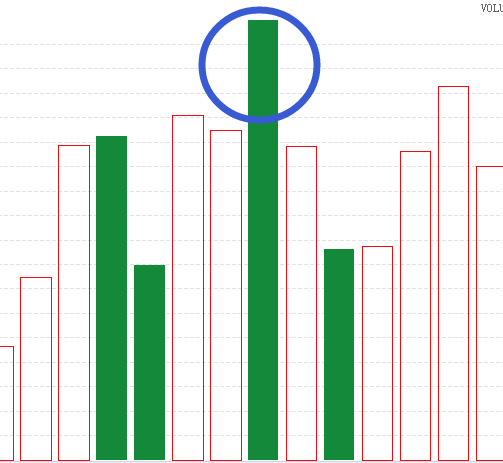 5.墓碑量信号
6.买单减少，大卖单出现（L2)
周线死叉日线回档易破位
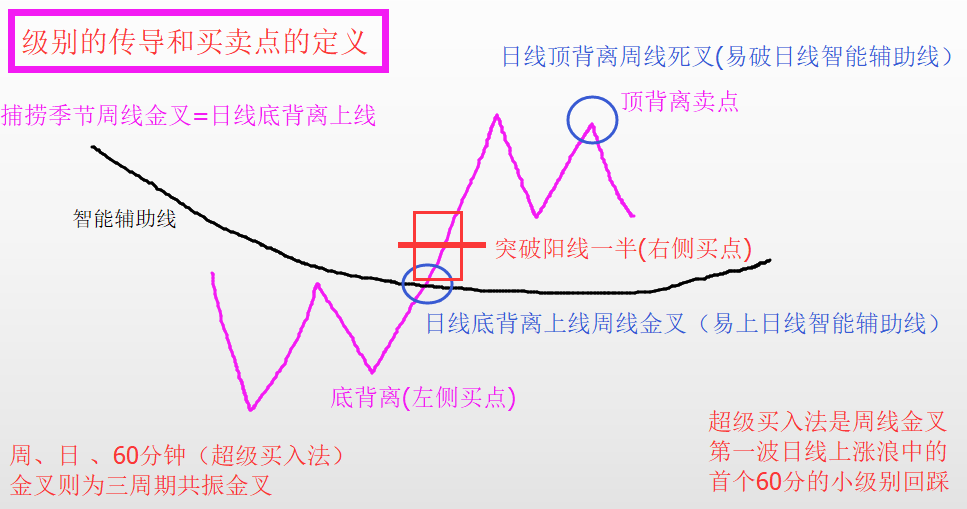 股票的不同阶段
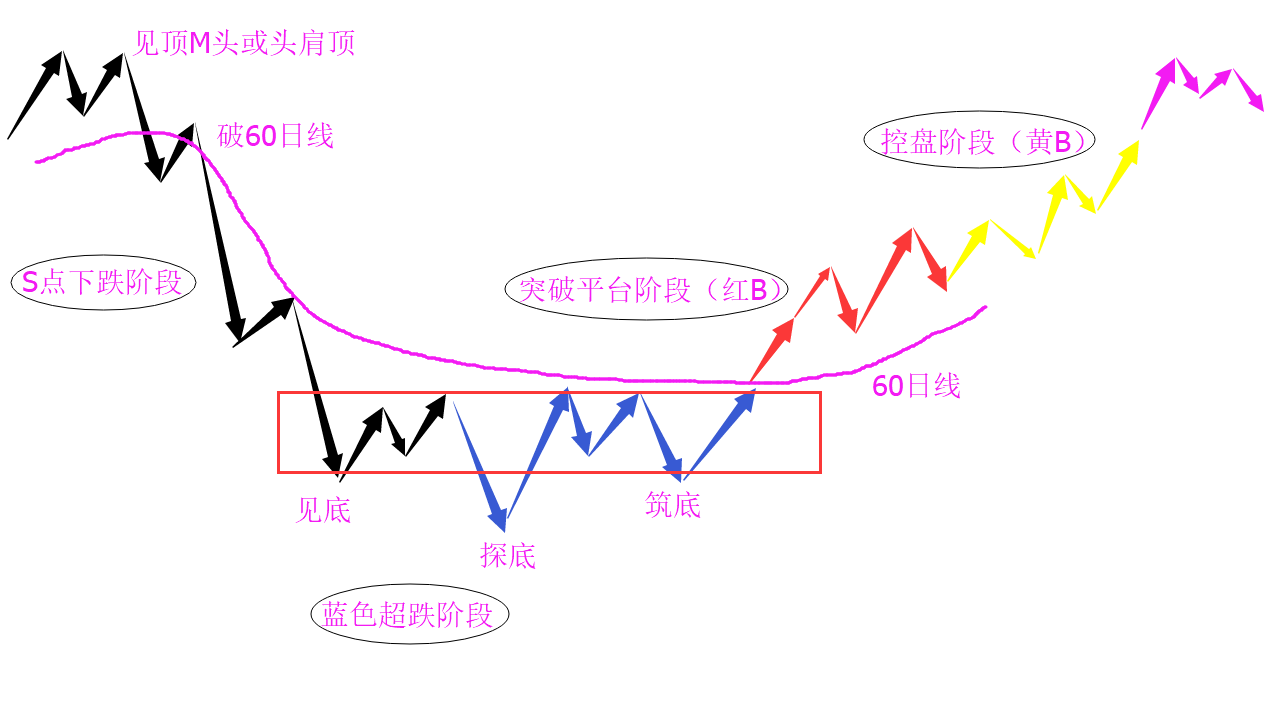 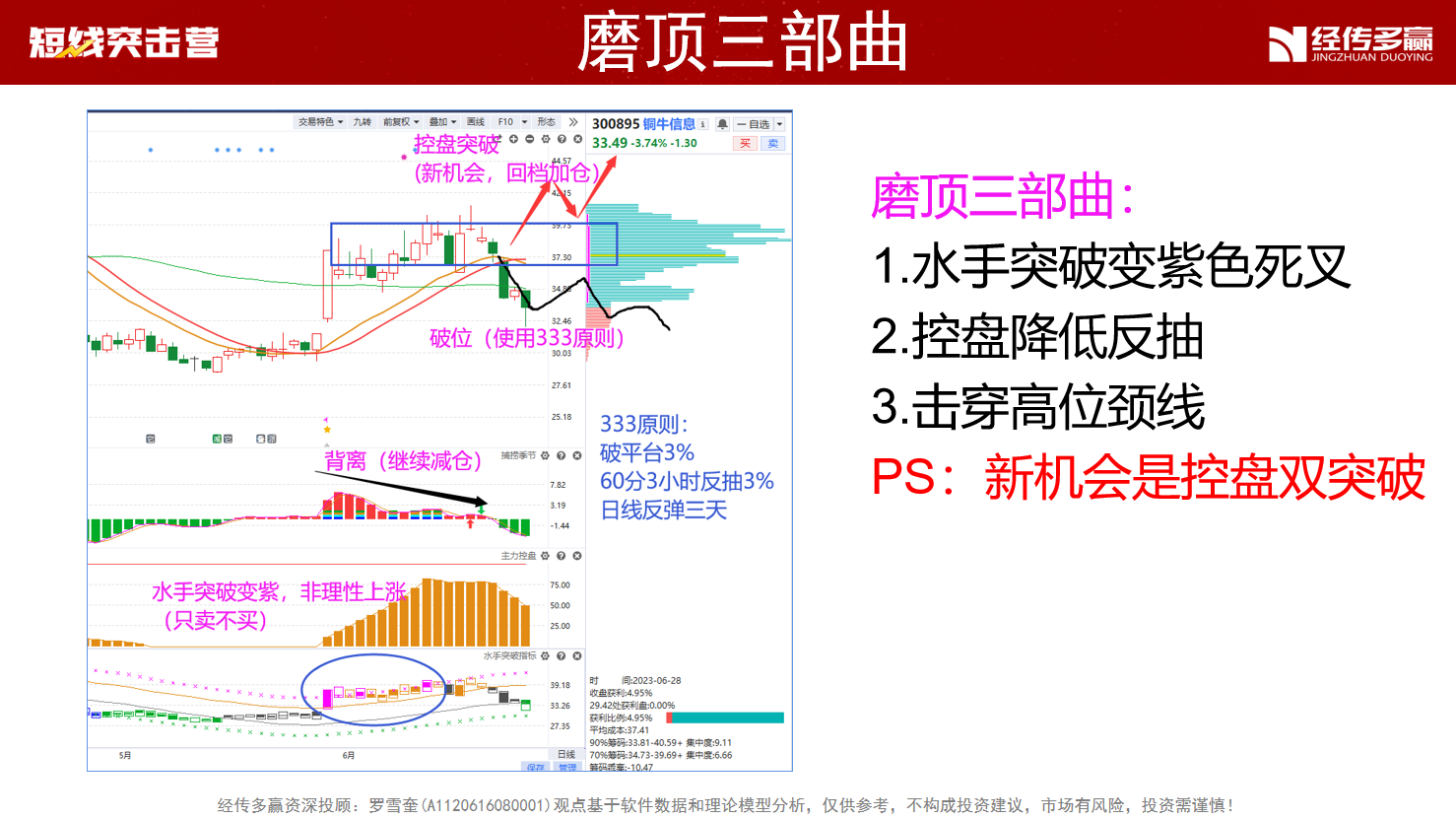 十一月行情展望
九套战法
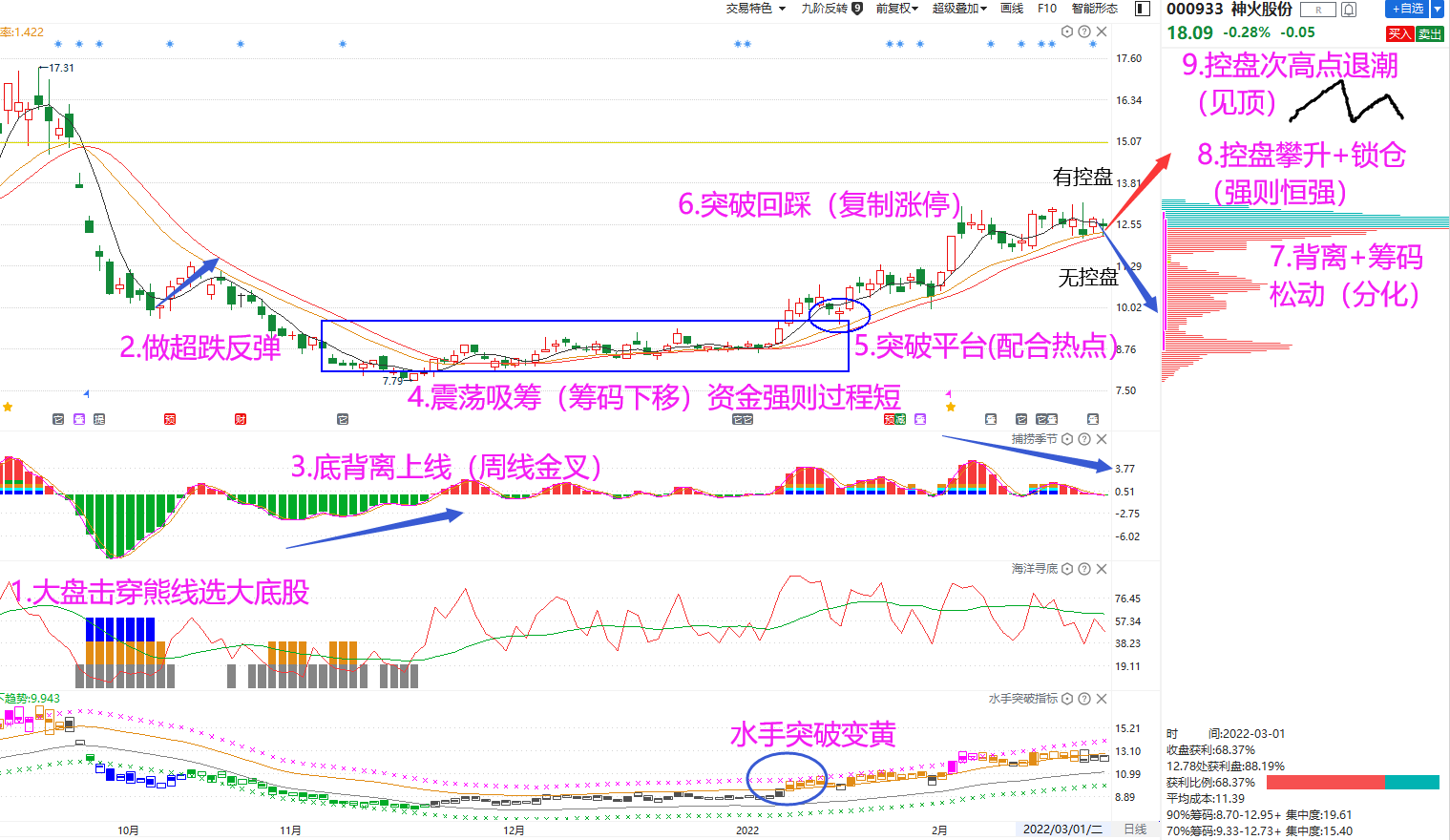 主力状态的用法
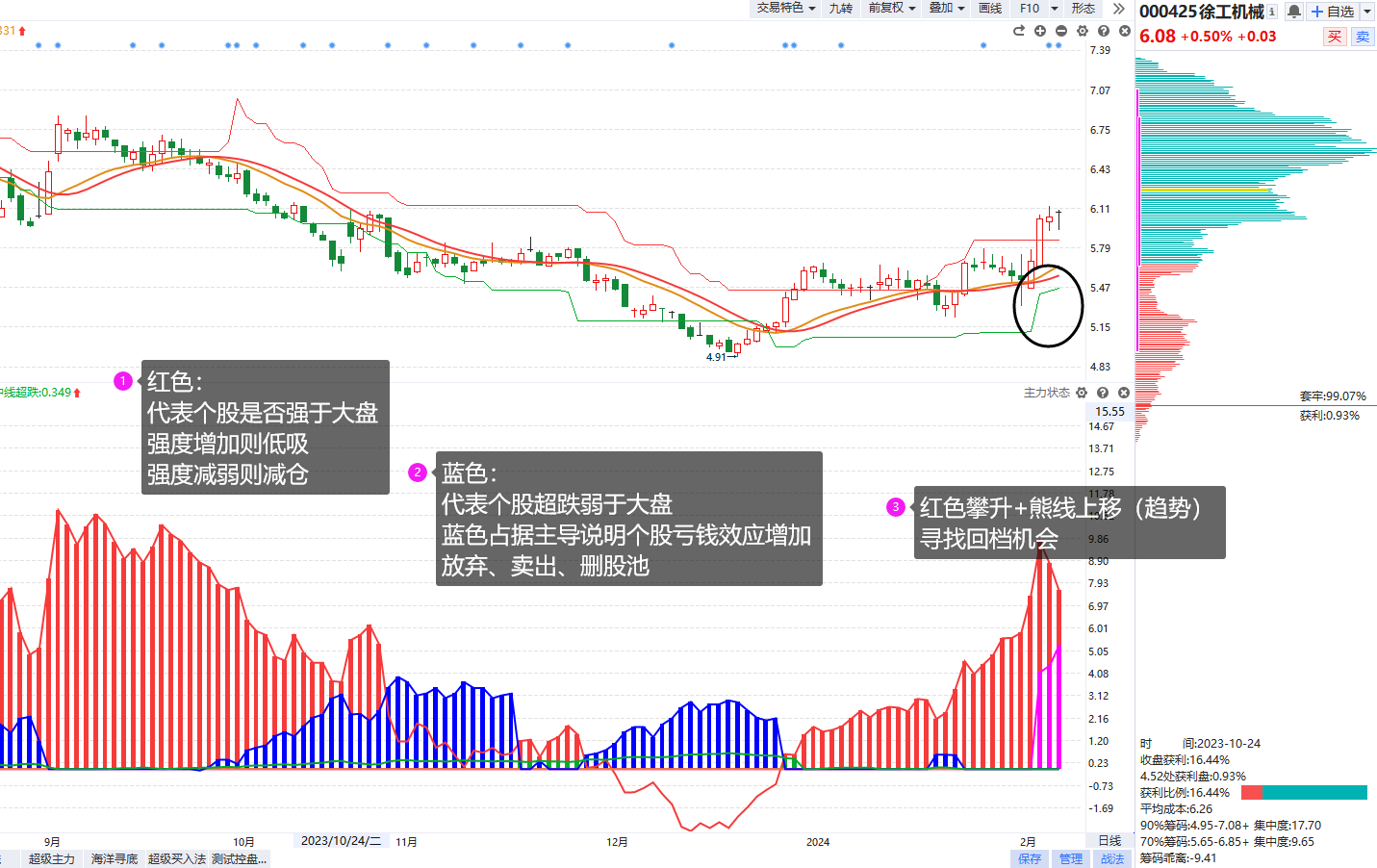 红色：强于大盘
蓝色：弱于大盘
紫色：游资拉升
黄色：控盘状态
找到强于大势的股，选股的核心就是想办法强于对标物
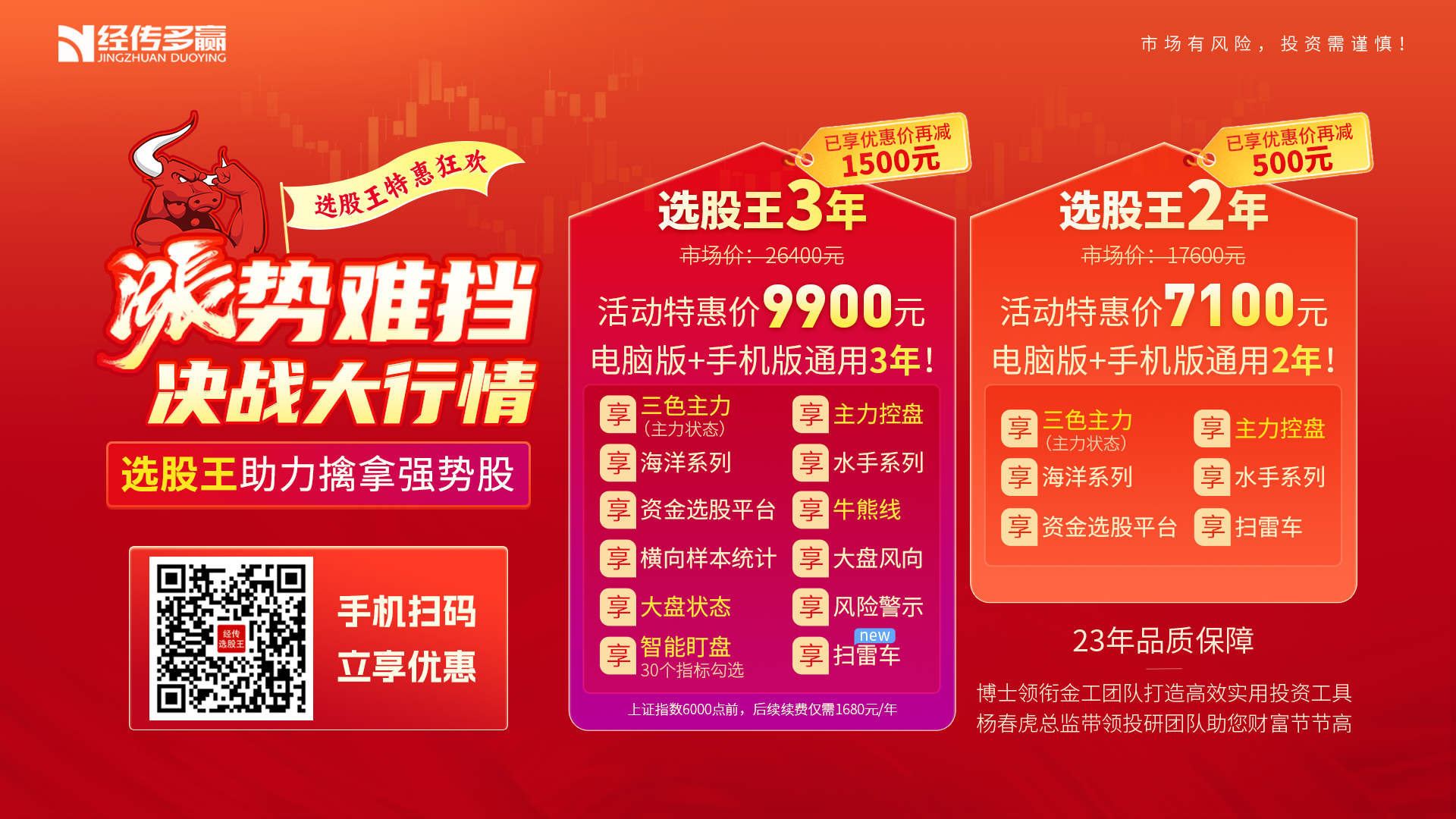 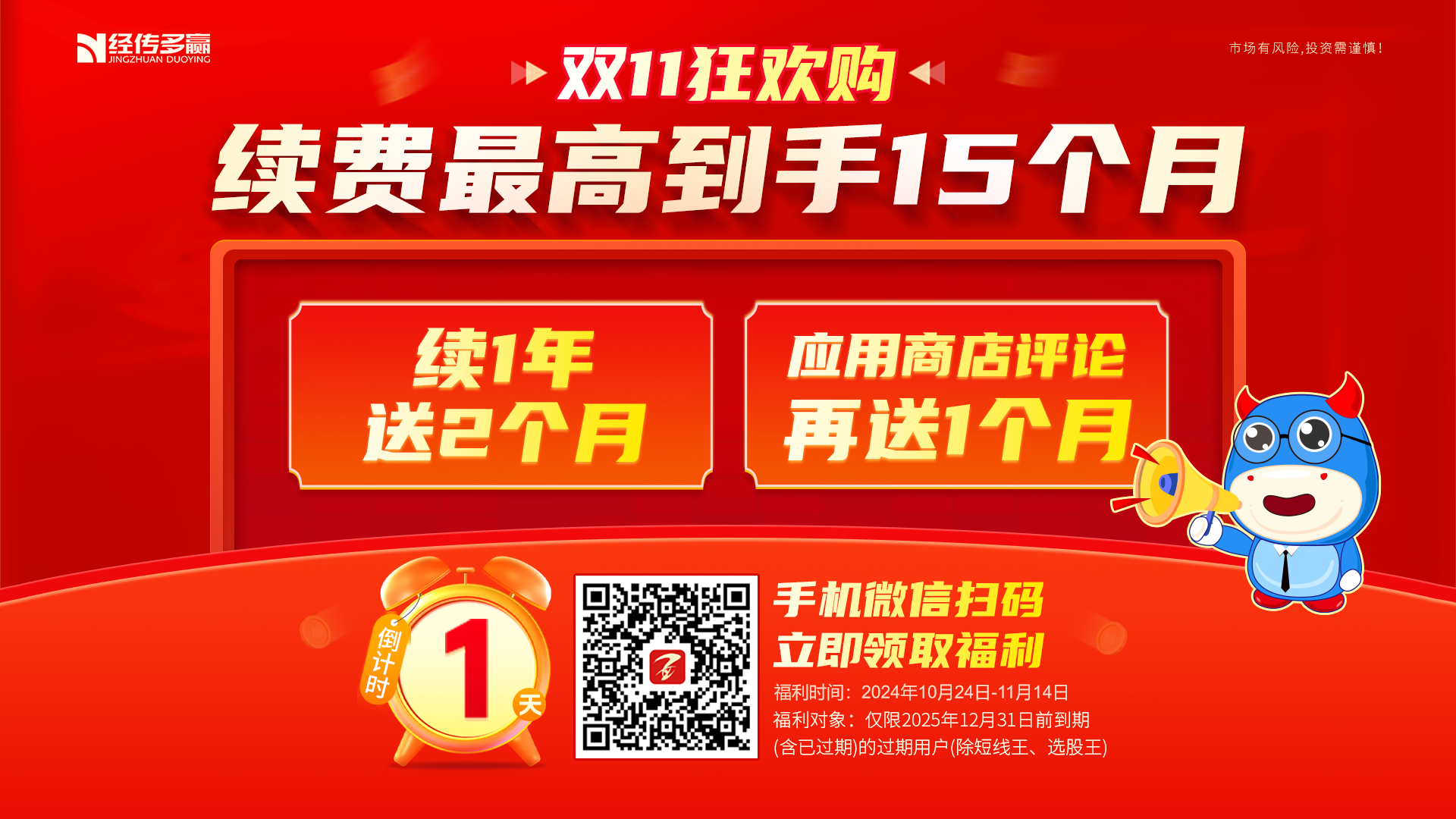 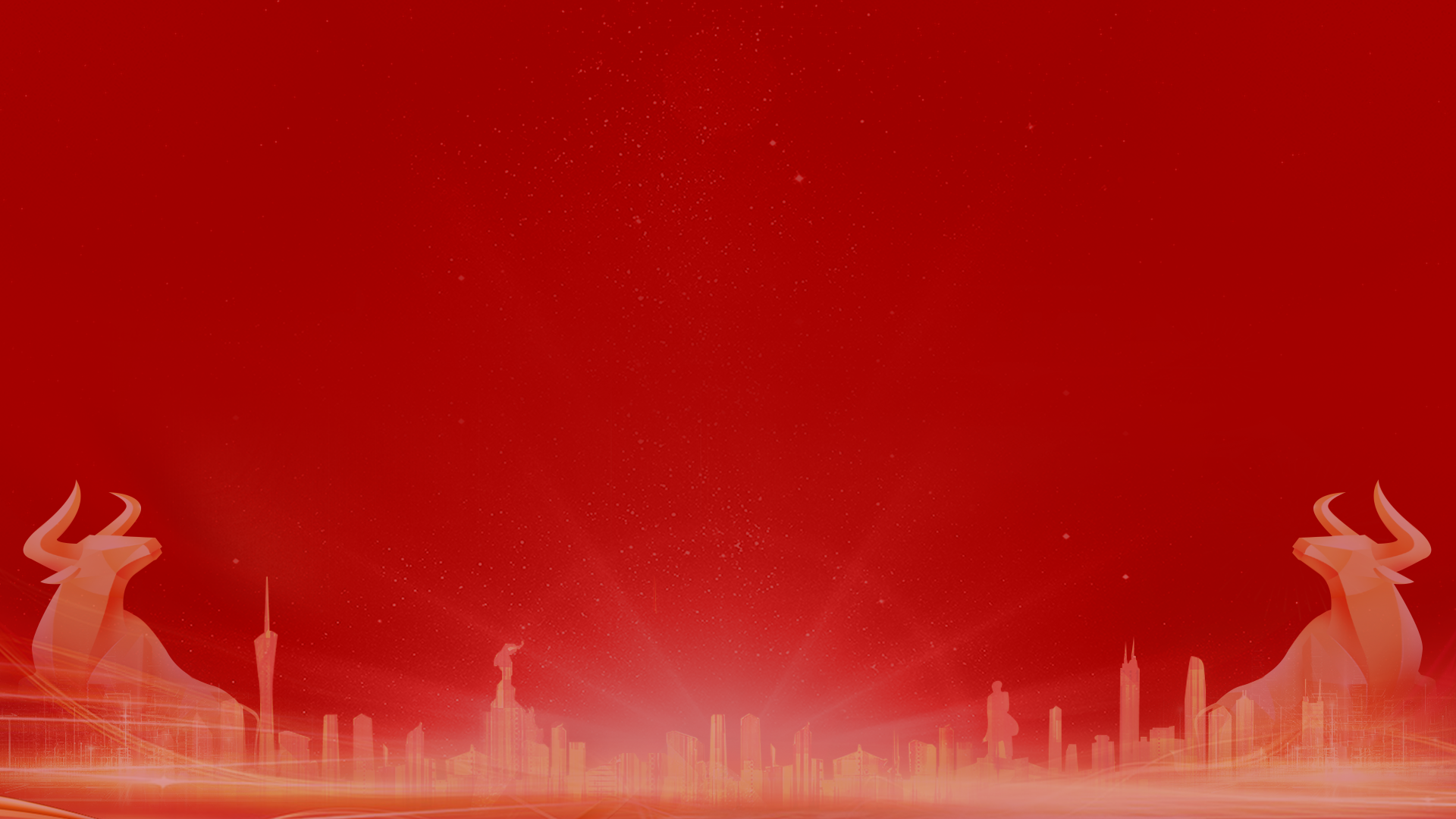 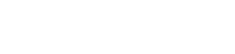 让投资遇见美好
我司所有工作人员均不允许推荐股票、不允许承诺收益、不允许代客理财、不允许合作分成、不允许私下收款，如您发现有任何违规行为，请立即拨打400-9088-988向我们举报！

风险提示：所有信息及观点均来源于公开信息及经传软件信号显示，仅供参考，不构成最终投资依据，软件作为辅助参考工具，无法承诺收益，投资者应正视市场风险，自主作出投资决策并自行承担投资风险。投资有风险，入市须谨慎！